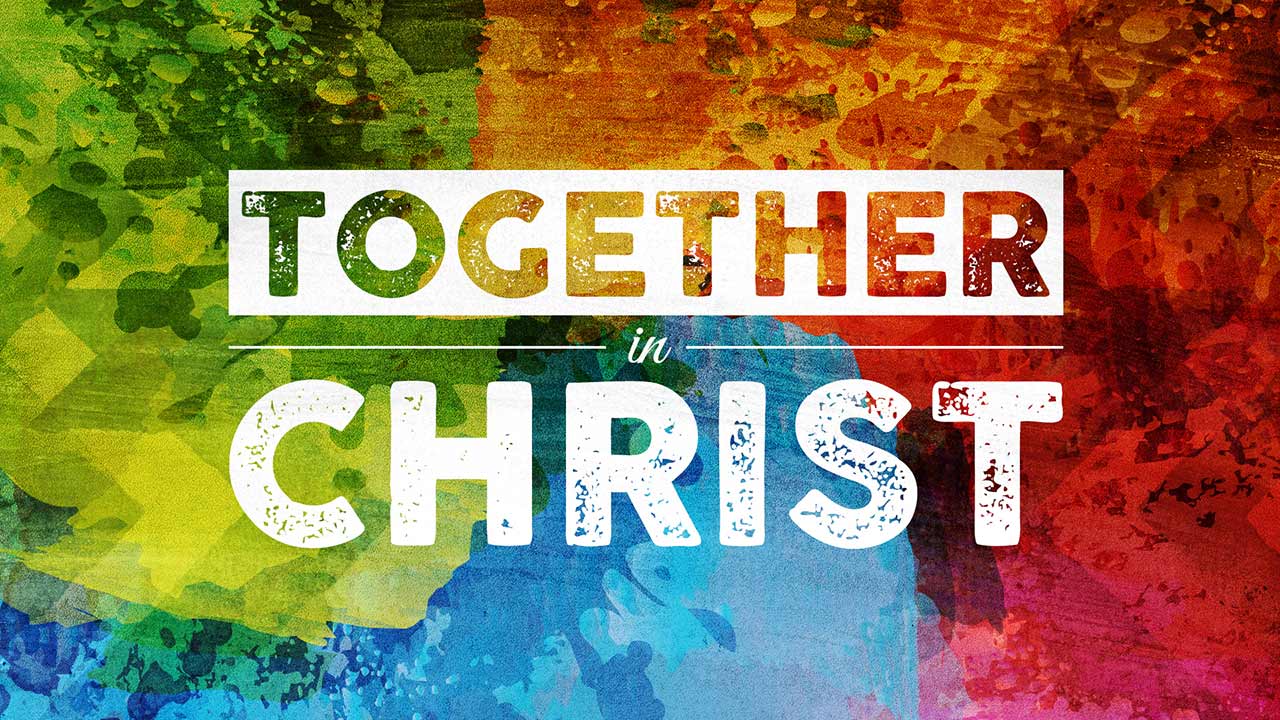 January 9, 2022
What We Are In Christ (Part 2)
1 Peter 2:9-10
1 Peter 2:1-6
1 Therefore, putting aside all malice and all deceit and hypocrisy and envy and all slander, 2 like newborn babies, long for the pure milk of the word, so that by it you may grow in respect to salvation, 3 if you have tasted the kindness of the Lord. 4 And coming to Him as to a living stone which has been rejected by men, but is choice and precious in the sight of God, 5 you also, as living stones, are being built up as a spiritual house for a holy priesthood, to offer up spiritual sacrifices acceptable to God through Jesus Christ. 6 For this is contained in Scripture: "BEHOLD, I LAY IN ZION A CHOICE STONE, A PRECIOUS CORNER stone, AND HE WHO BELIEVES IN HIM WILL NOT BE DISAPPOINTED." 7 This precious value, then, is for you who believe; but for those who disbelieve, "THE STONE WHICH THE BUILDERS REJECTED, THIS BECAME THE VERY CORNER stone," 8 and, "A STONE OF STUMBLING AND A ROCK OF OFFENSE"; for they stumble because they are disobedient to the word, and to this doom they were also appointed. 9 But you are A CHOSEN RACE, A royal PRIESTHOOD, A HOLY NATION, A PEOPLE FOR God's OWN POSSESSION, so that you may proclaim the excellencies of Him who has called you out of darkness into His marvelous light; 10 for you once were NOT A PEOPLE, but now you are THE PEOPLE OF GOD; you had NOT RECEIVED MERCY, but now you have RECEIVED MERCY.
1 Peter 2:7-10
7 This precious value, then, is for you who believe; but for those who disbelieve, "THE STONE WHICH THE BUILDERS REJECTED, THIS BECAME THE VERY CORNER stone," 8 and, "A STONE OF STUMBLING AND A ROCK OF OFFENSE"; for they stumble because they are disobedient to the word, and to this doom they were also appointed. 9 But you are A CHOSEN RACE, A royal PRIESTHOOD, A HOLY NATION, A PEOPLE FOR God's OWN POSSESSION, so that you may proclaim the excellencies of Him who has called you out of darkness into His marvelous light; 10 for you once were NOT A PEOPLE, but now you are THE PEOPLE OF GOD; you had NOT RECEIVED MERCY, but now you have RECEIVED MERCY.
1 Peter 1:3
Blessed be the God and Father of our Lord Jesus Christ, who according to His great mercy has caused us to be born again to a living hope through the resurrection of Jesus Christ from the dead…
Outline of 1 Peter 2:9-10
The Pondering of our Testimony (1 Peter 2:9a; 10)
The Proclaiming of our Testimony (1 Peter 2:9b)
so that you may proclaim the excellencies of Him who has called you out of darkness into His marvelous light…
Ephesians 2:11-13
11 Therefore remember that formerly you, the Gentiles in the flesh, who are called "Uncircumcision" by the so-called "Circumcision," which is performed in the flesh by human hands —  12 remember that you were at that time separate from Christ, excluded from the commonwealth of Israel, and strangers to the covenants of promise, having no hope and without God in the world. 13 But now in Christ Jesus you who formerly were far off have been brought near by the blood of Christ.
Proclaiming Our Testimony
9 But you are A CHOSEN RACE, A royal PRIESTHOOD, A HOLY NATION, A PEOPLE FOR God's OWN POSSESSION, so that you may proclaim the excellencies of Him who has called you out of darkness into His marvelous light; 10 for you once were NOT A PEOPLE, but now you are THE PEOPLE OF GOD; you had NOT RECEIVED MERCY, but now you have RECEIVED MERCY.
The Call – “so that you may proclaim”
The Content – “the excellencies of Him”
Psalm 34:1-4
1 I will bless the LORD at all times; His praise shall continually be in my mouth. 2 My soul will make its boast in the LORD; The humble will hear it and rejoice. 3 O magnify the LORD with me, And let us exalt His name together. 4 I sought the LORD, and He answered me, And delivered me from all my fears.
Psalm 107:1-2
1 Oh give thanks to the LORD, for He is good, For His lovingkindness is everlasting. 2 Let the redeemed of the LORD say so, Whom He has redeemed from the hand of the adversary
Psalm 66:16
Come and hear, all who fear God, And I will tell of what He has done for my soul.
Luke 1:49
“For the Mighty One has done great things for me; And holy is His name”
Proclaiming Our Testimony
9 But you are A CHOSEN RACE, A royal PRIESTHOOD, A HOLY NATION, A PEOPLE FOR God's OWN POSSESSION, so that you may proclaim the excellencies of Him who has called you out of darkness into His marvelous light; 10 for you once were NOT A PEOPLE, but now you are THE PEOPLE OF GOD; you had NOT RECEIVED MERCY, but now you have RECEIVED MERCY.
The Call – “so that you may proclaim”
The Content – “the excellencies of Him”
The Contrast – “who has called you out of darkness into His marvelous light.”
Acts 4:19-20
19 Whether it is right in the sight of God to give heed to you rather than to God, you be the judge; 20 for we cannot stop speaking about what we have seen and heard.
Acts 5:29
“We must obey God rather than men!”
Acts 5:41; 42
41 So they went on their way from the presence of the Council, rejoicing that they had been considered worthy to suffer shame for His name.
42 And every day, in the temple and from house to house, they kept right on teaching and preaching Jesus as the Christ.
1 Peter 2:10
for you once were NOT A PEOPLE, but now you are THE PEOPLE OF GOD; you had NOT RECEIVED MERCY, but now you have RECEIVED MERCY.
Excellencies in Christ
all our transgressions have been forgiven (Colossians 2:13)
all our sin and iniquity has been washed away (Psalm 51:2)
all the righteousness of Christ is accounted (imputed) to us as ours (2 Corinthians 5:21)
we possess an advocate with the Father when we sin (1 John 2:1)
all the wrath of God for our sins is assuaged by the blood of Christ on the cross (1 John 2:2)
all condemnation is removed from us (Romans 8:1)
all fear of judgement is gone as His perfect love cast out all fear (1 John 4:18)
we are alive to God (Ephesians 2:4)
we are raised up and seated with Christ in the heavenly places (Ephesians 2:6)
we are rescued from the domain of darkness and transferred into His kingdom (Colossians 1:16)
we possess a living hope through the resurrection of Christ from the dead (1 Peter 1:4)
we have the assurance of Christ preparing a place for us in heaven and His return to earth to take us there (John 14:2)
we have the hope that His glory will be fully revealed in us (Romans 8:18)
we are/will be a kingdom of priest to our God (Revelation 5:10)
we are fellow heirs of God’s kingdom with Christ (Romans 8:17)
we have Jesus making intersession for us (Hebrews 7:25)
we can draw near to God with full assurance that we will receive mercy and find grace to help in time of need (Hebrews 4:16)
Ephesians 1:3
Blessed be the God and Father of our Lord Jesus Christ, who has blessed us with every spiritual blessing in the heavenly places in Christ,
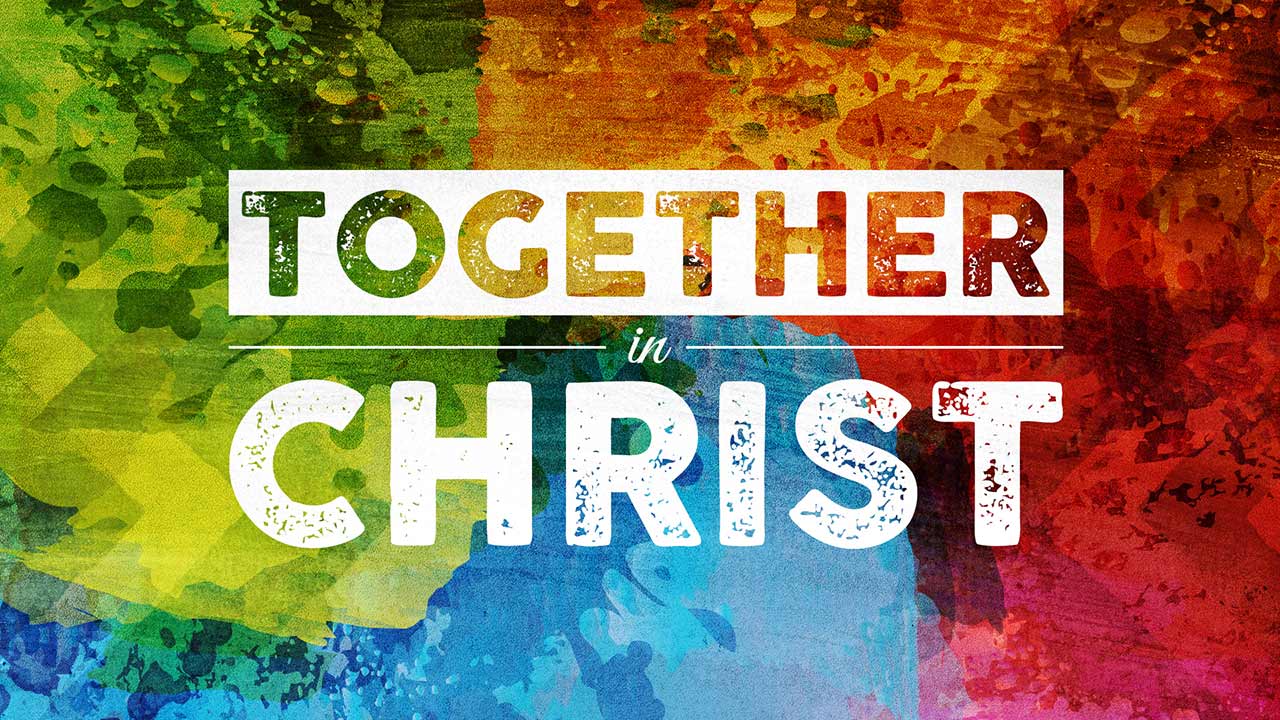 January 9, 2022
What We Are In Christ (Part 1)
1 Peter 2:9-10